Ministerial roundtable I – Strengthening Trust in Science:
Promoting Effective Science-Policy-Society Nexus and Values in Science
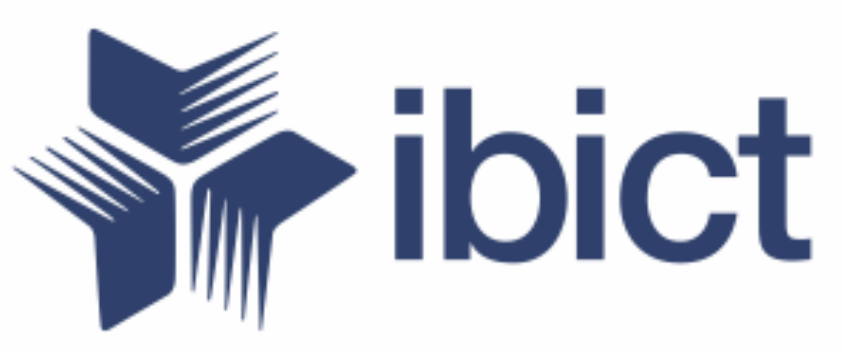 Brazilian Institute of Information in Science and Technology
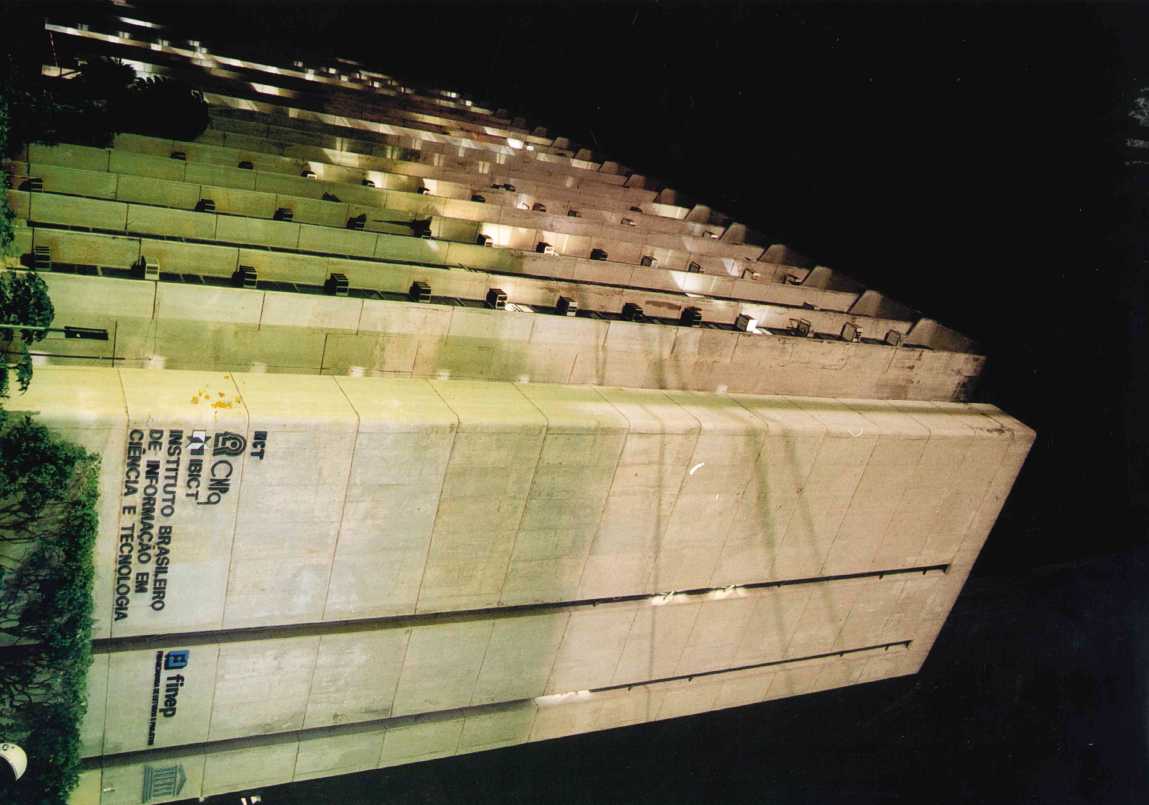 Promote competence, the development of resources, and information infrastructure in science and technology for the production, socialization, and integration of scientific and technological knowledge.
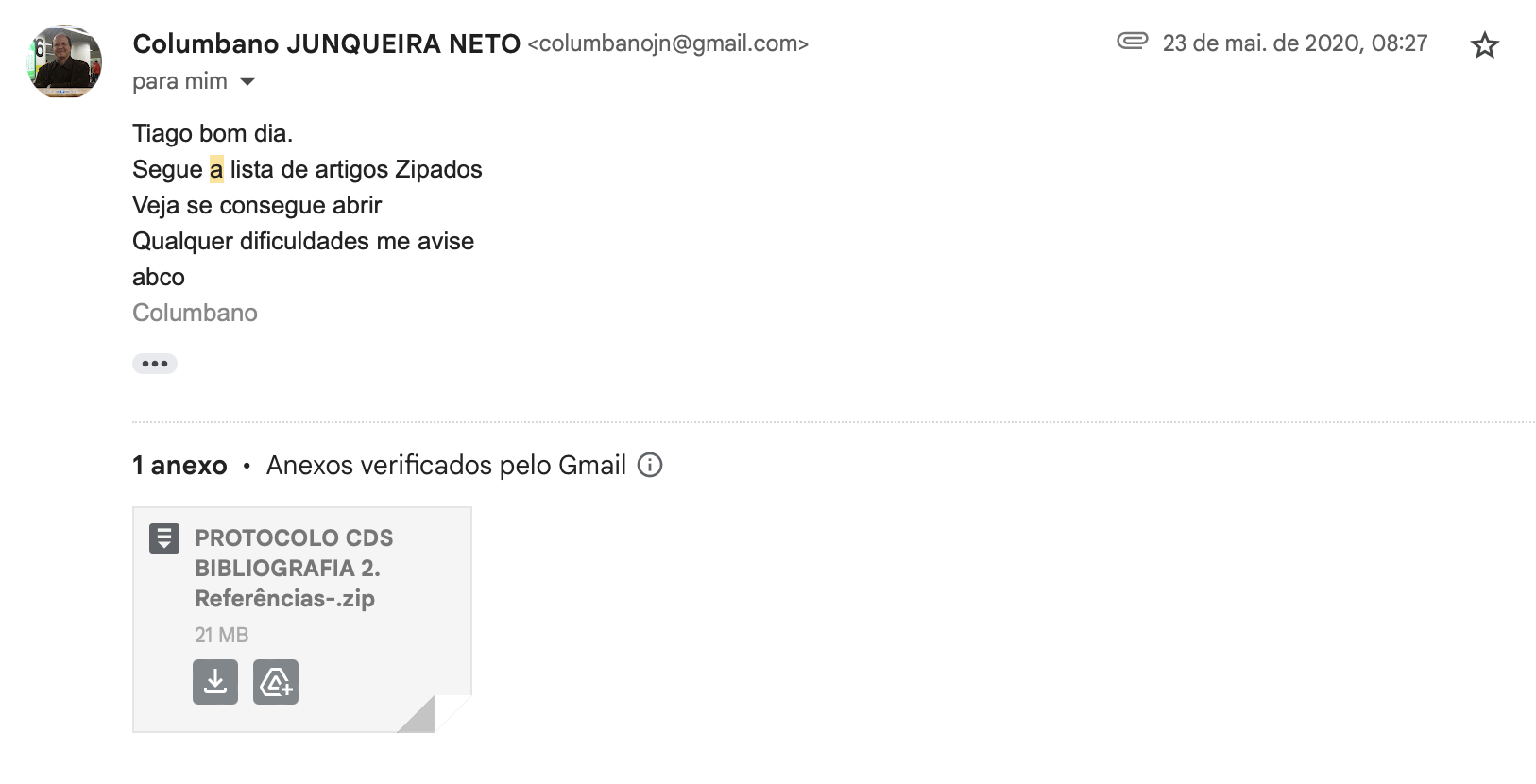 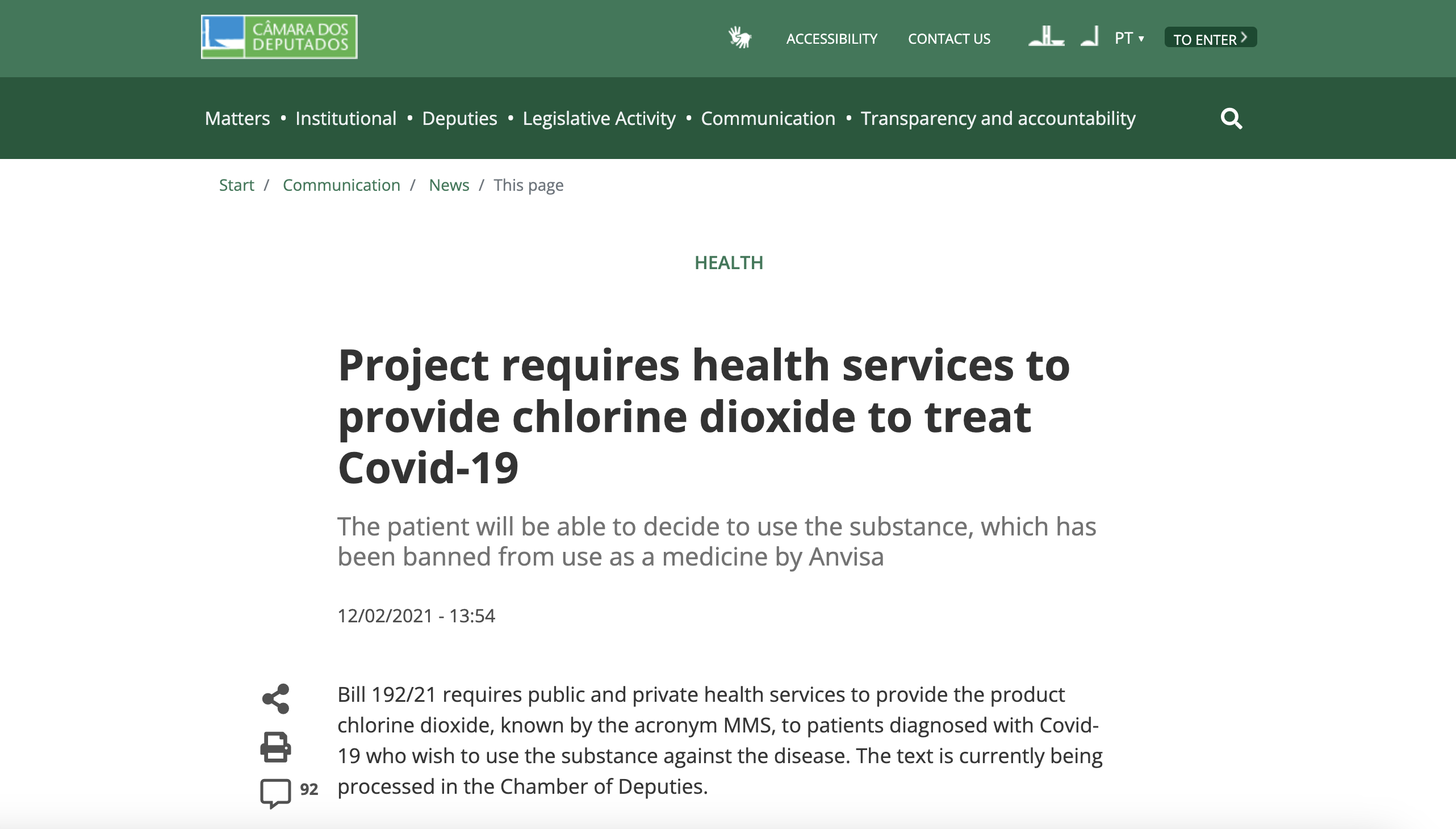 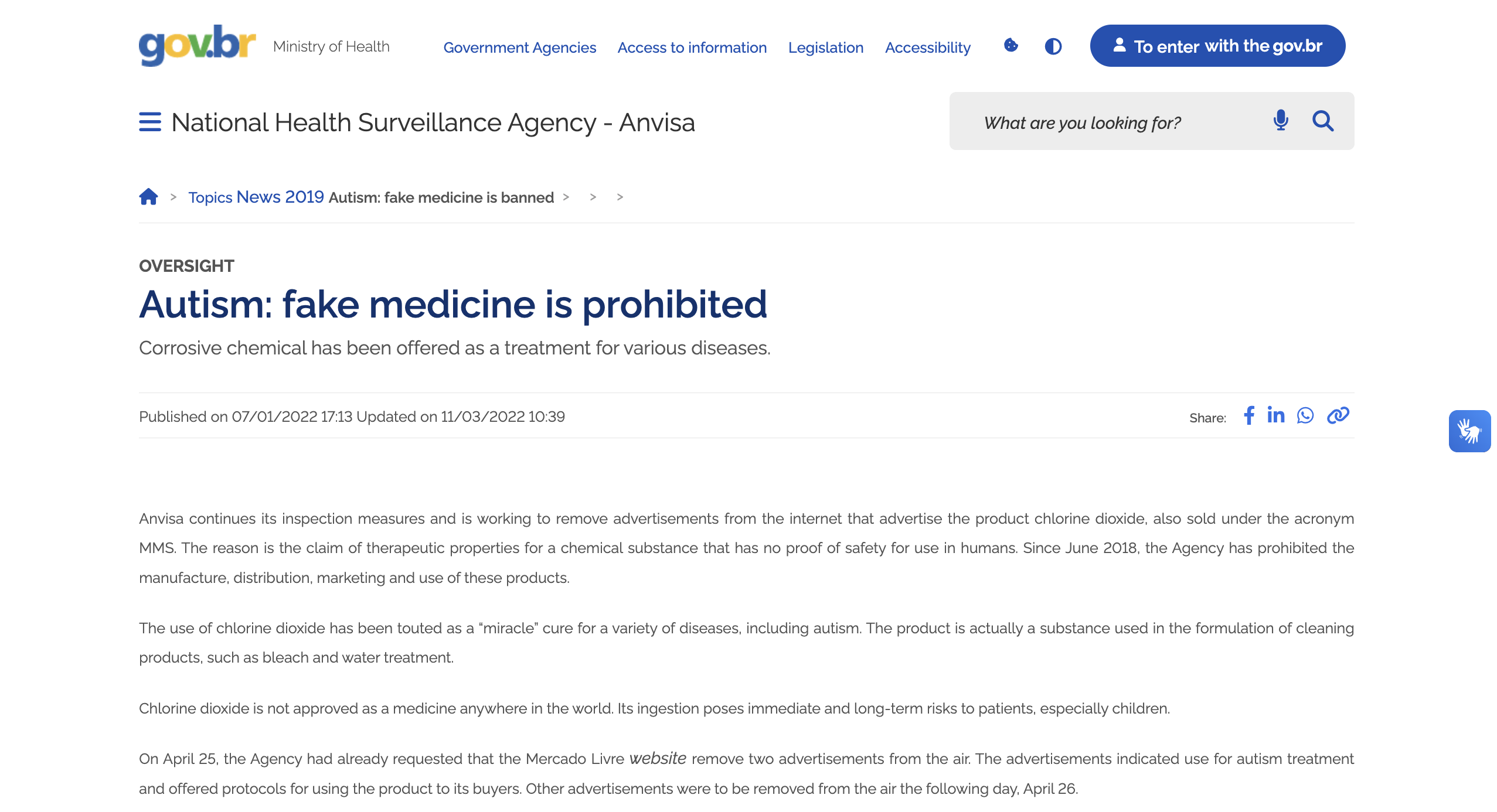 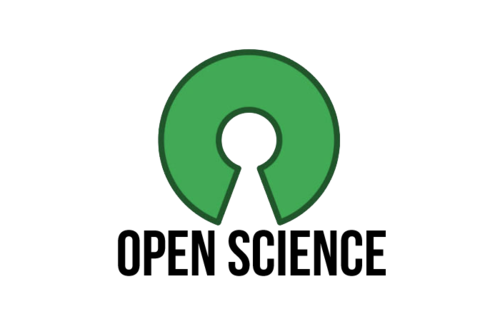 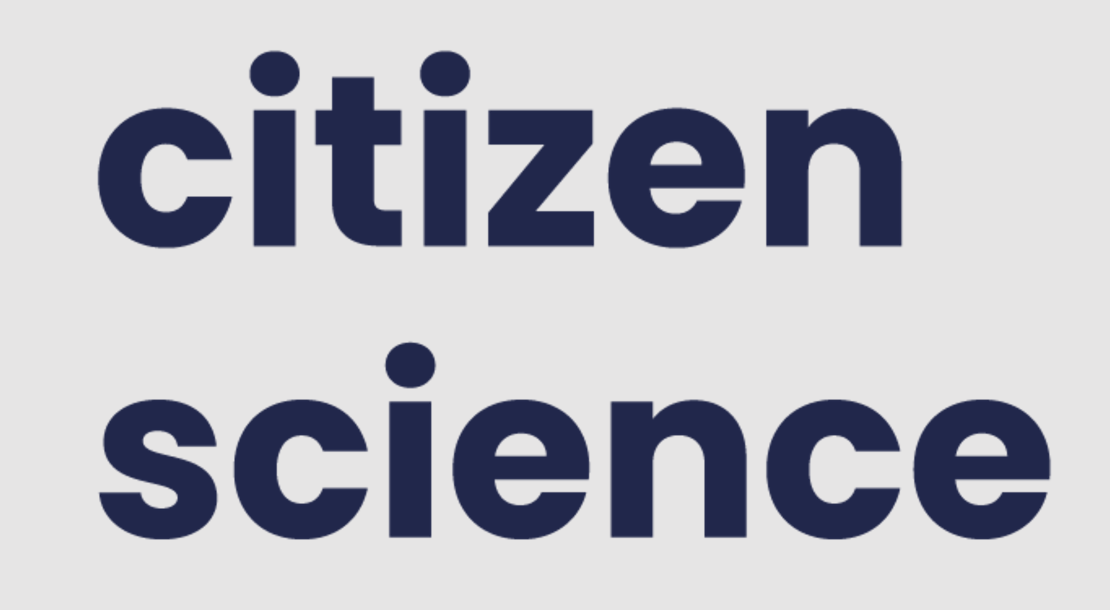 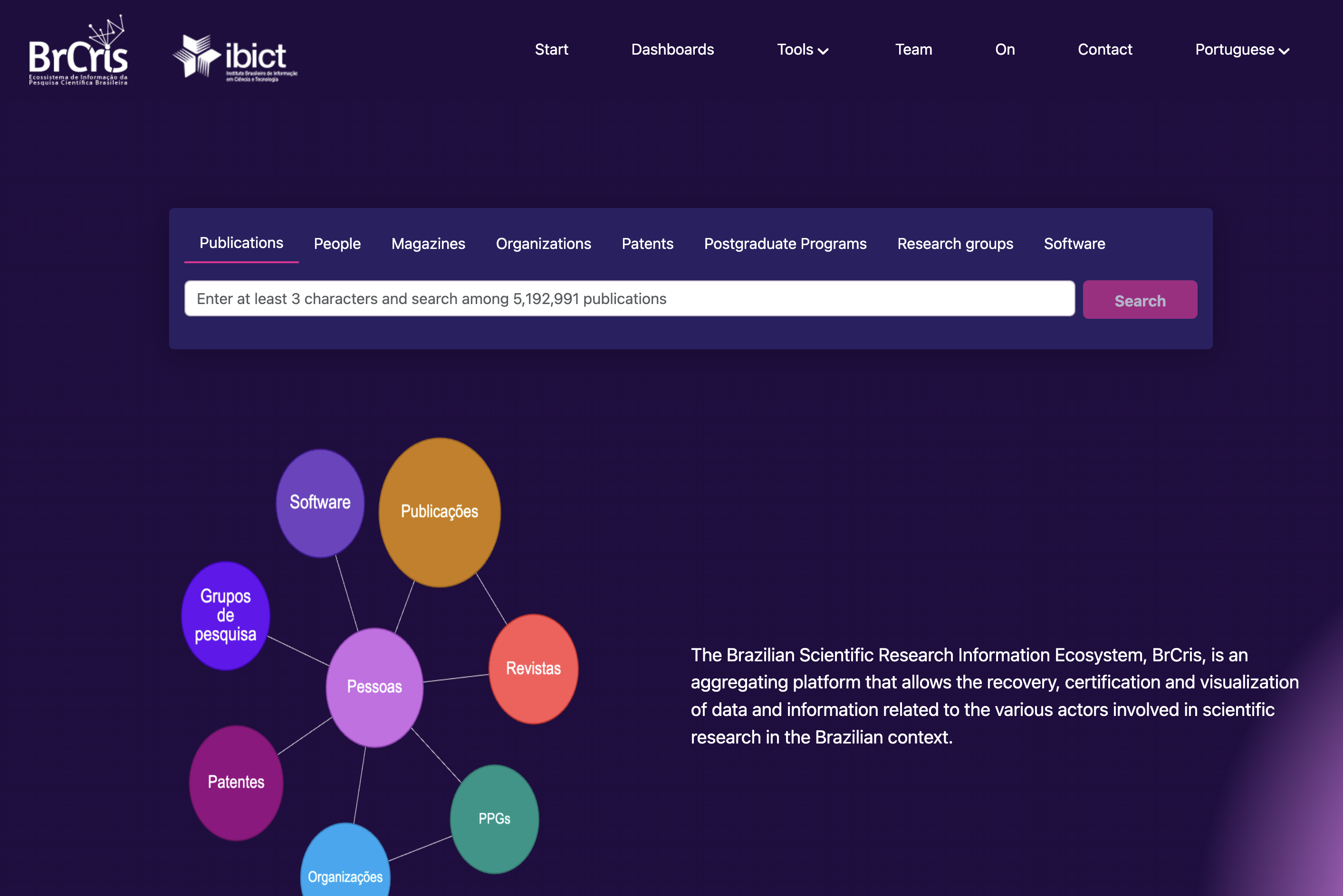 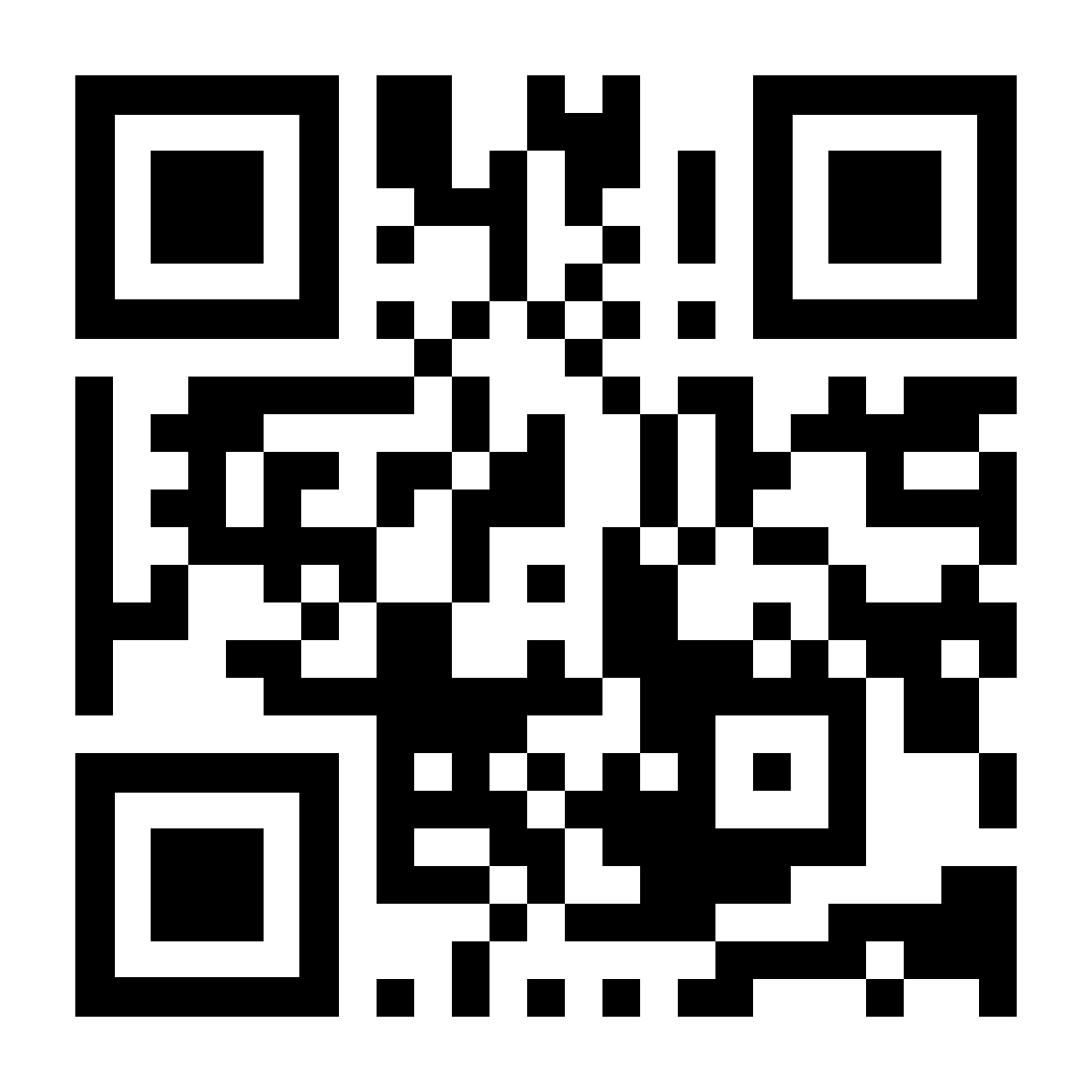 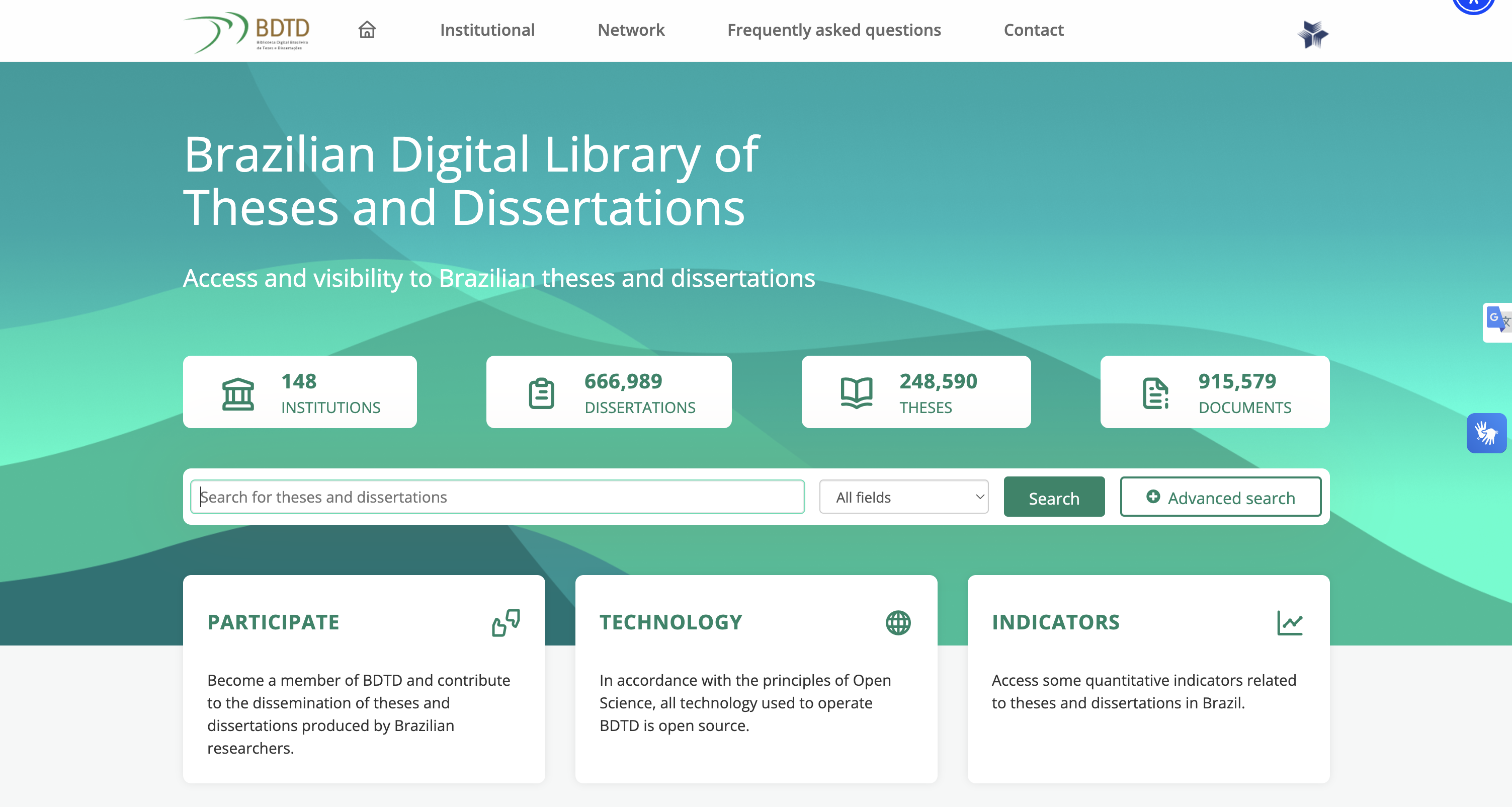 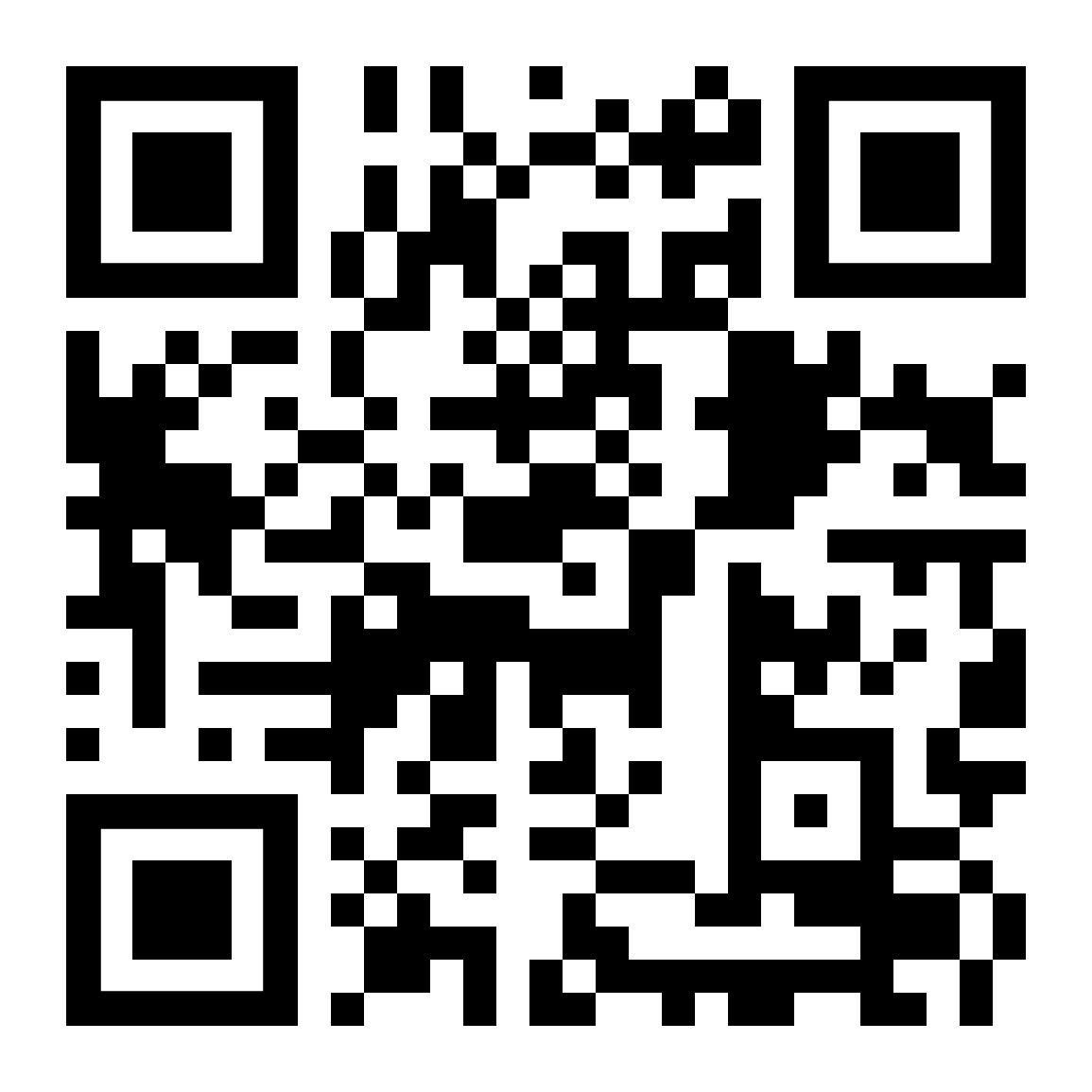 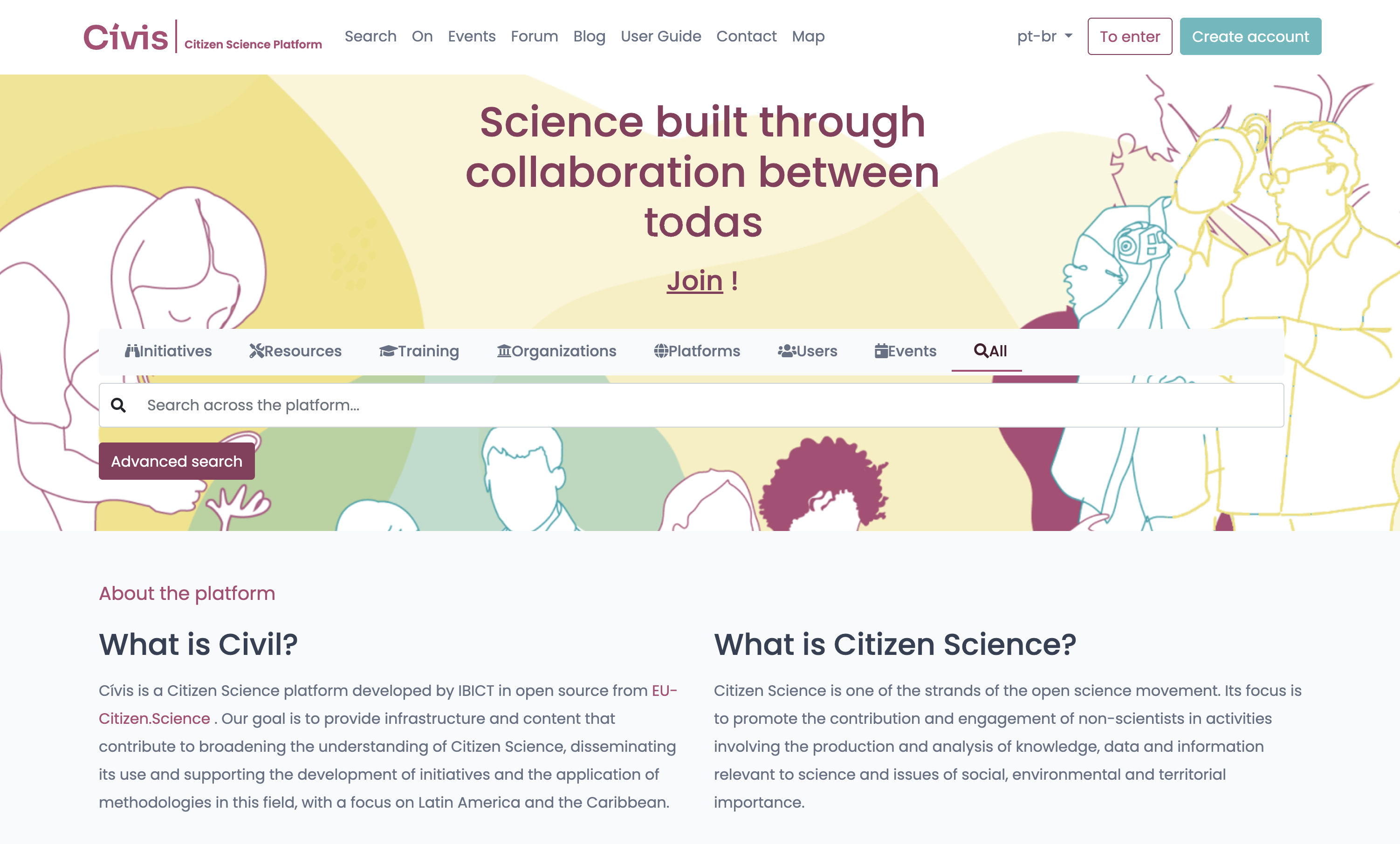 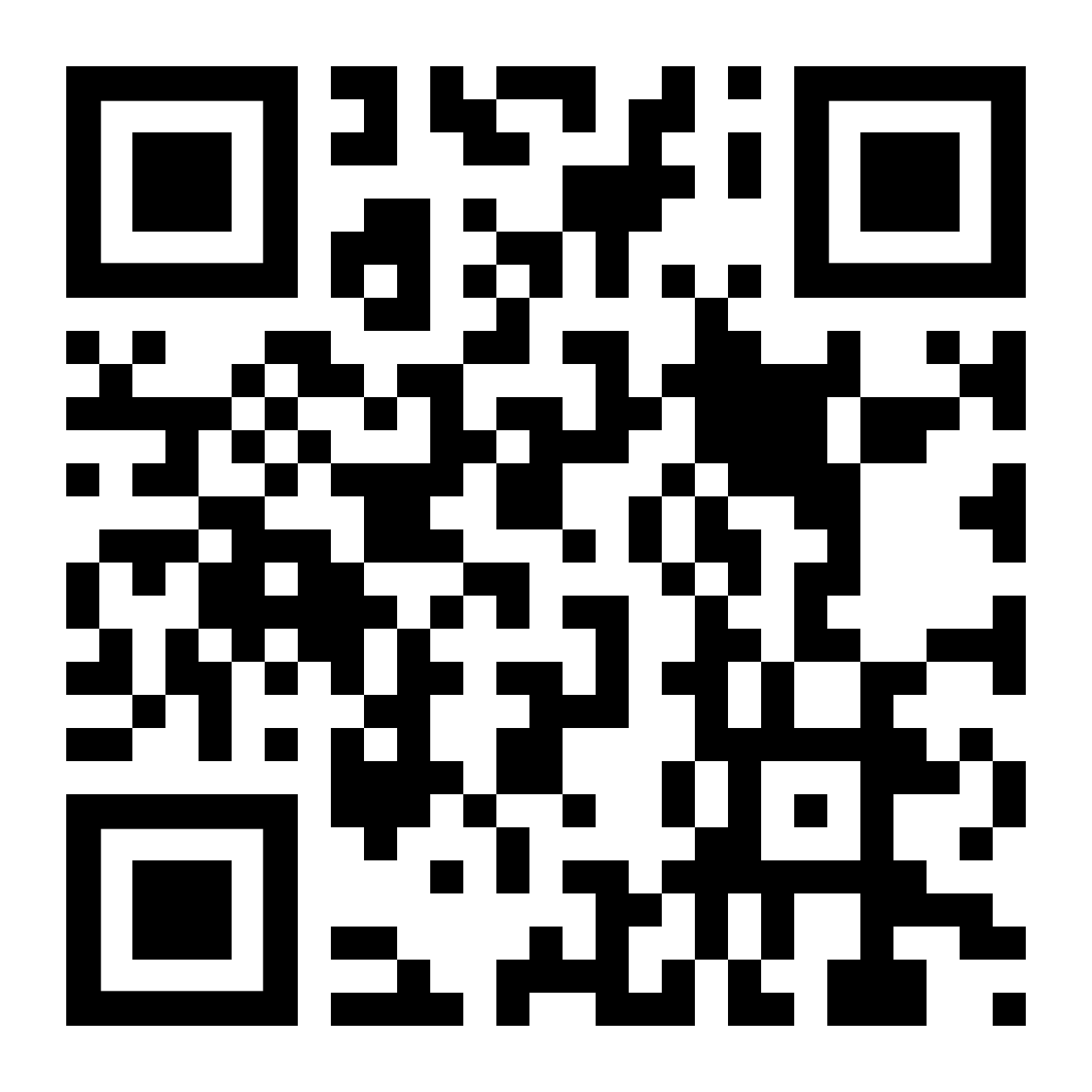 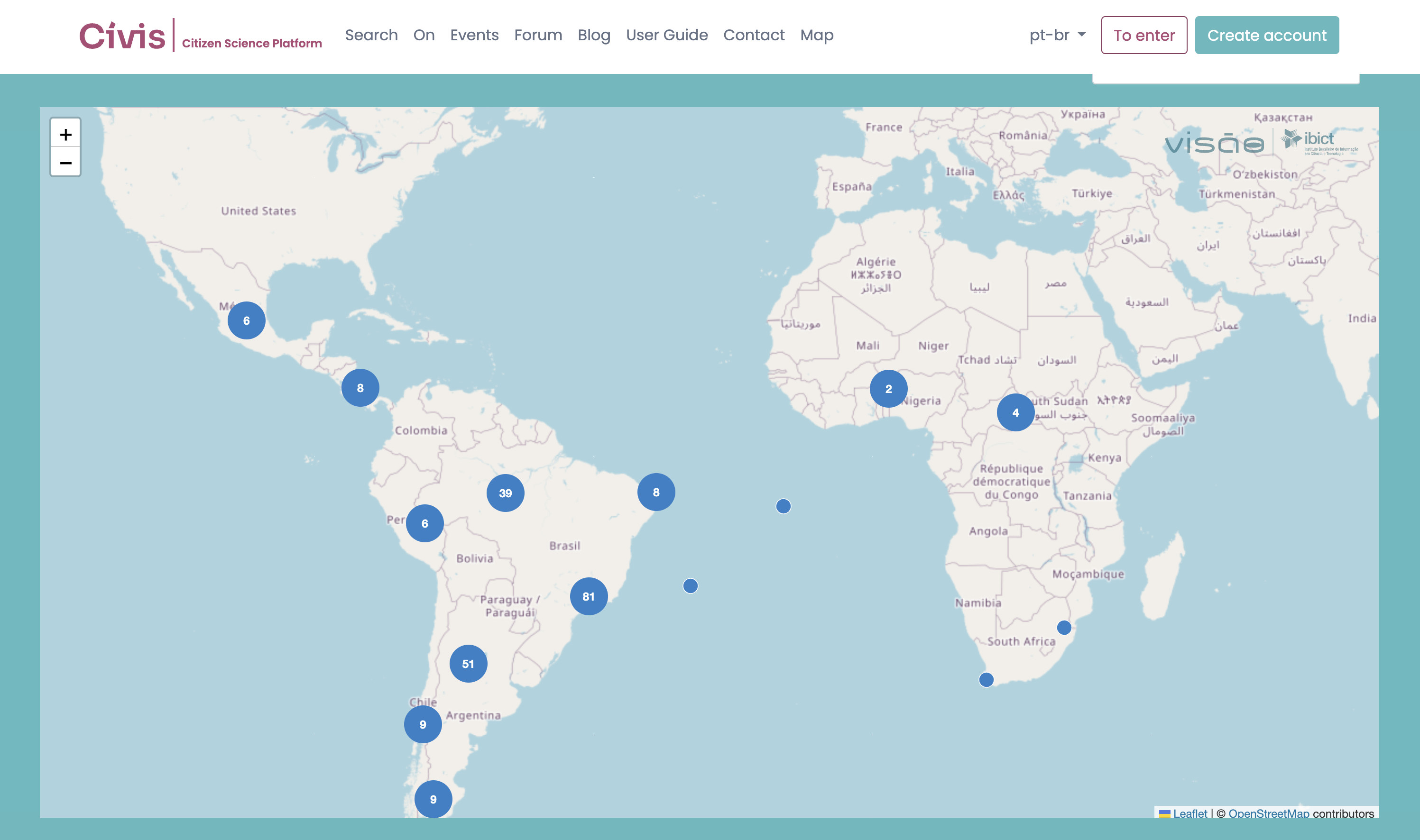 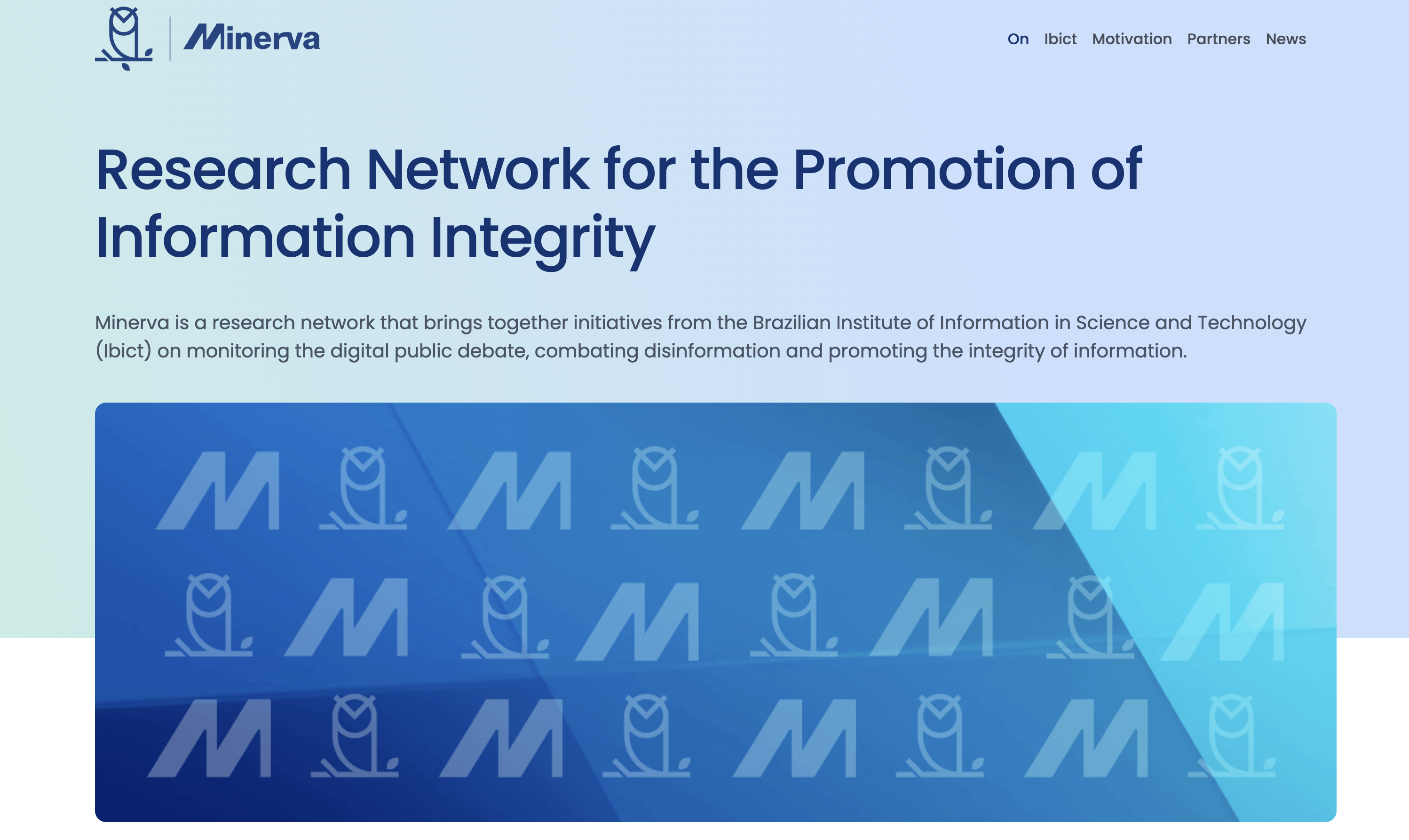 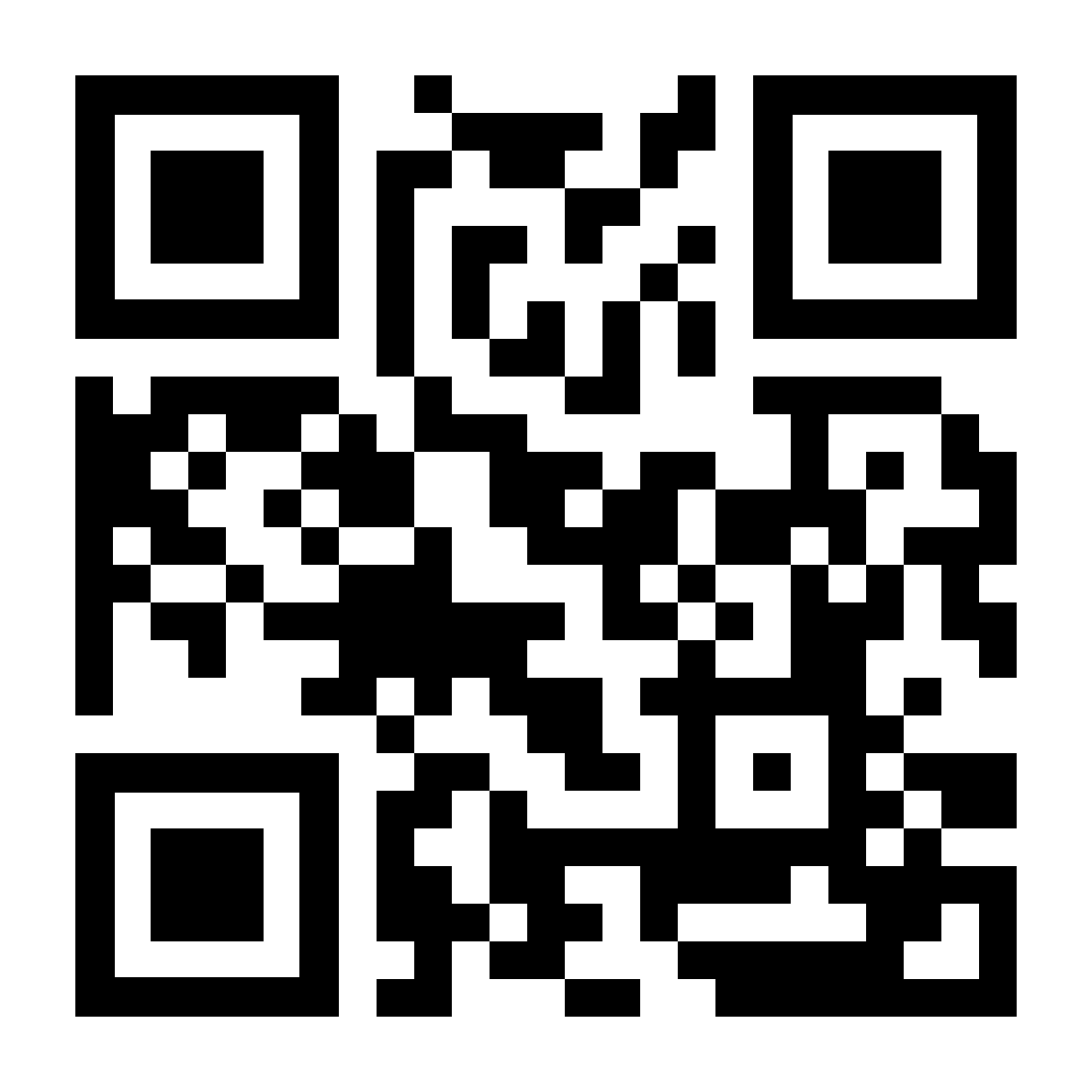 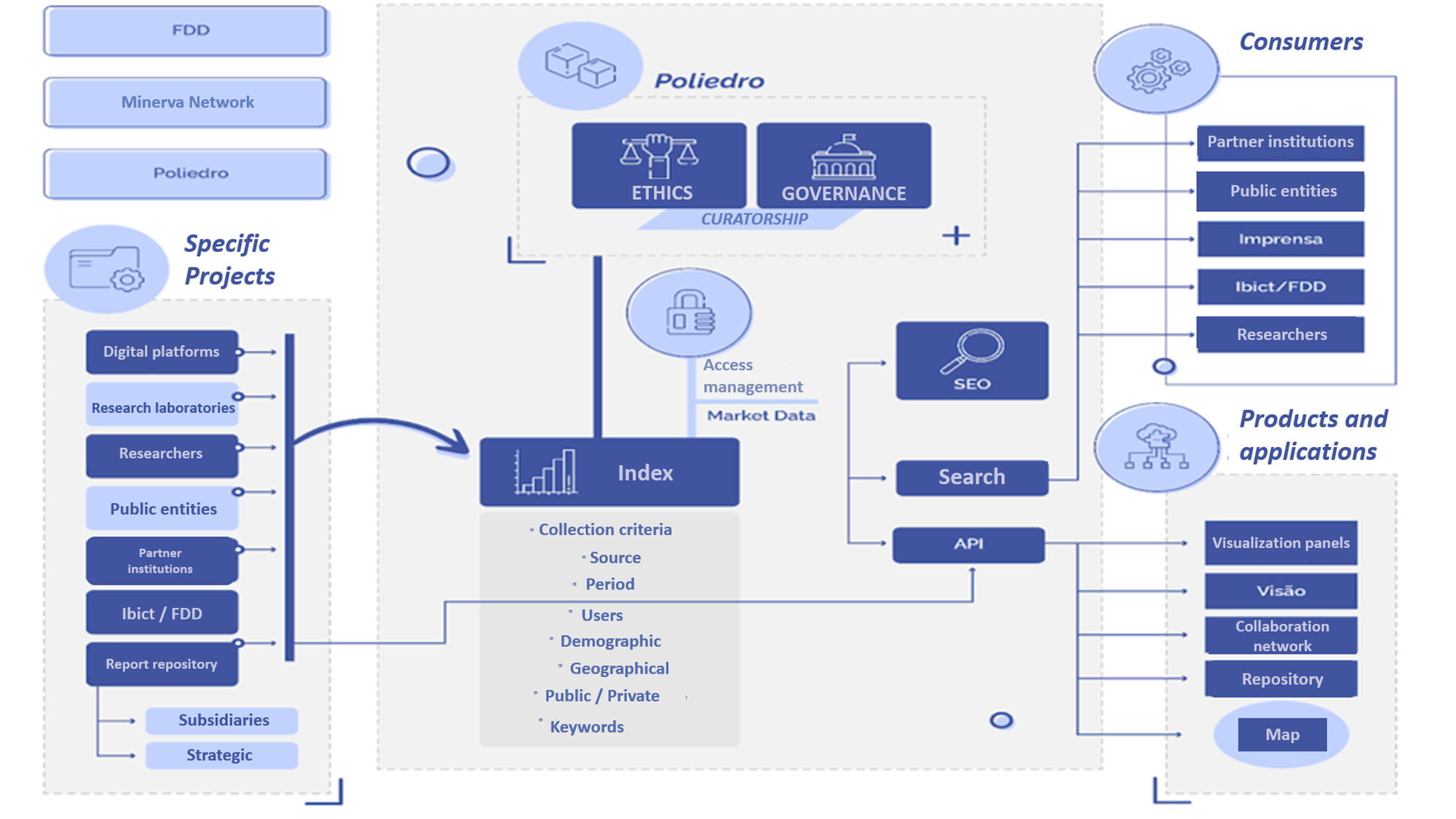 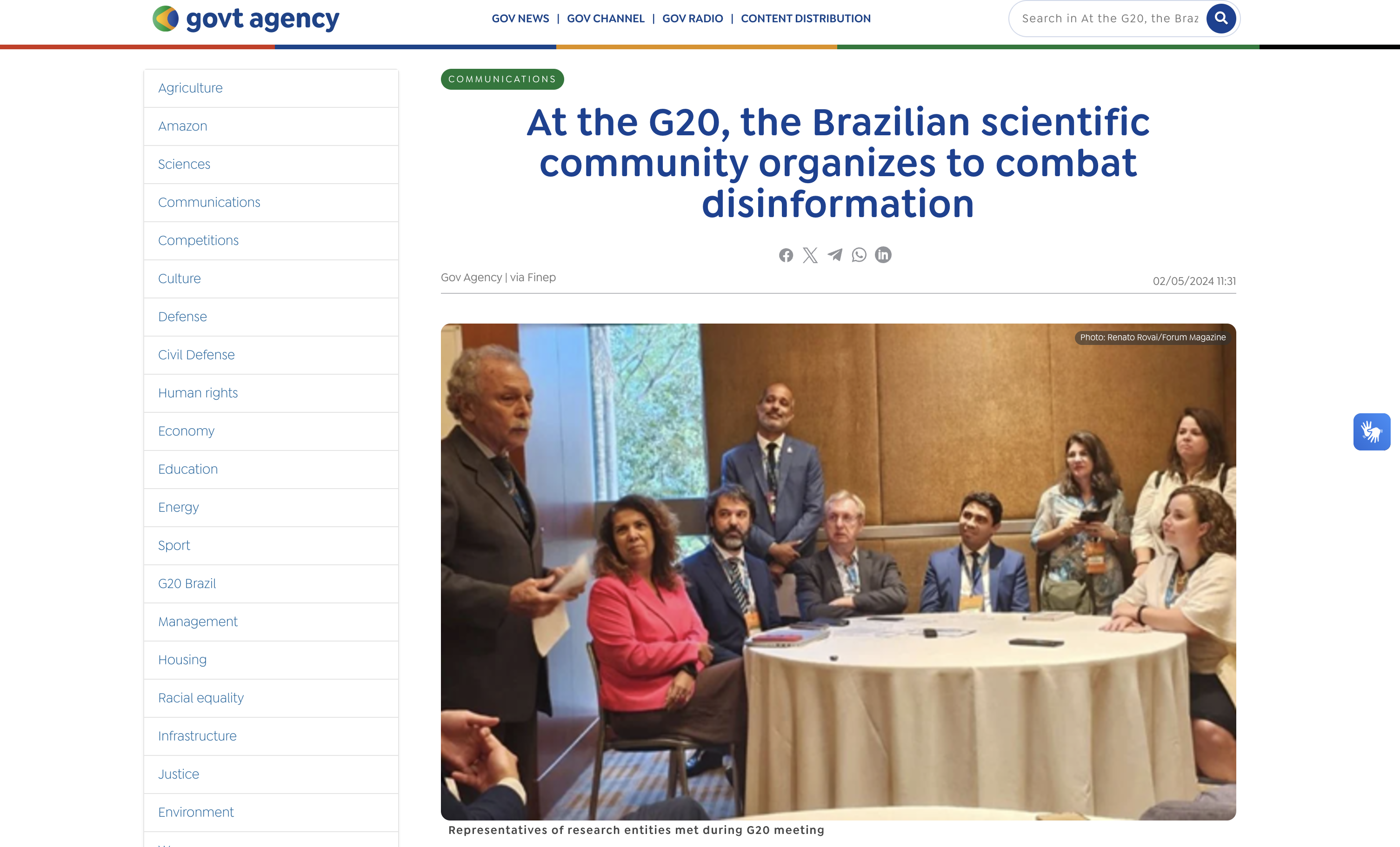 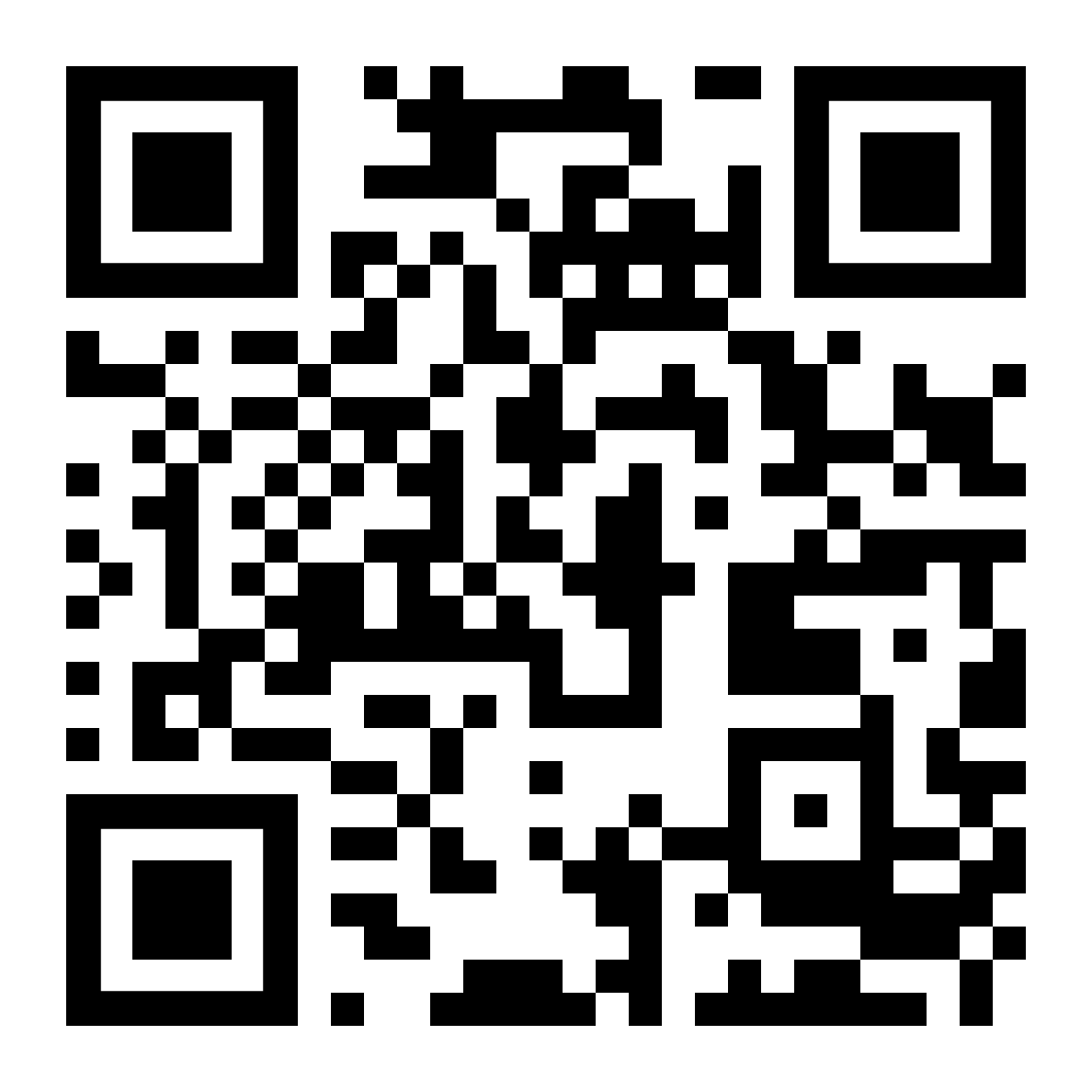 Thank you!

Tiago Braga 
tiagobraga@ibict.br
Brazilian Institute of Information in Science and Technology


www.ibict.br
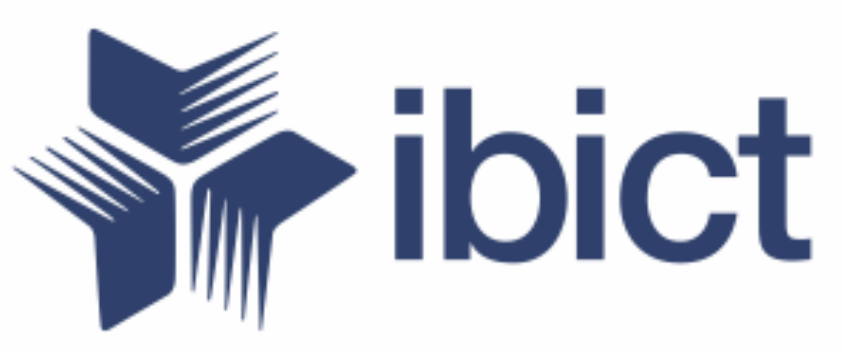